Игра
Помоги Крошу перейти дорогу
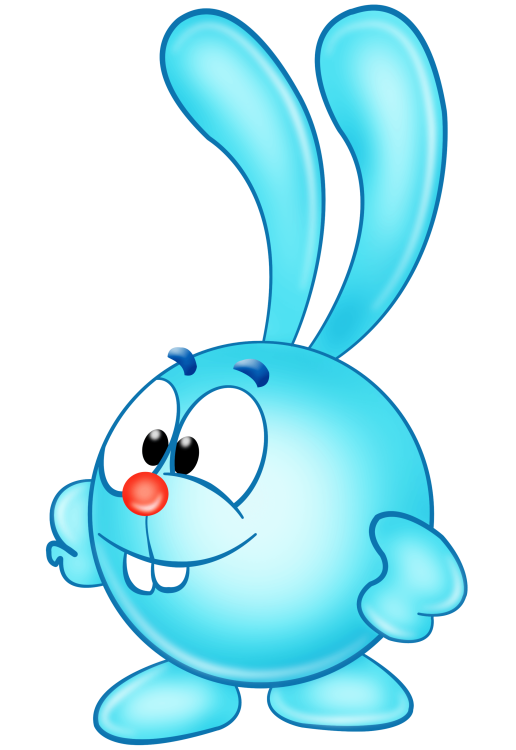 Для детей старшего дошкольного возраста
Детский сад №29
Смирнова Анна Николаевна, воспитатель
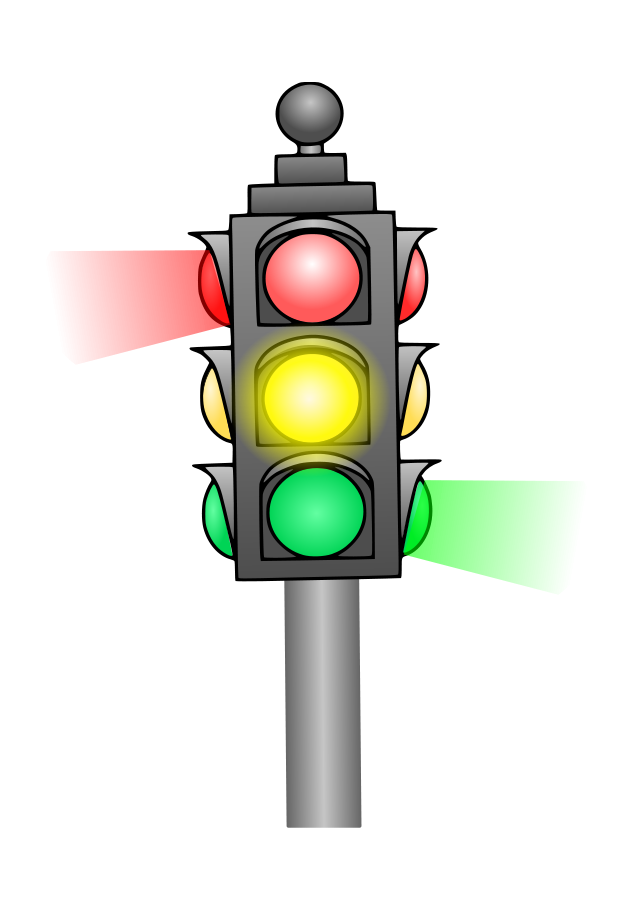 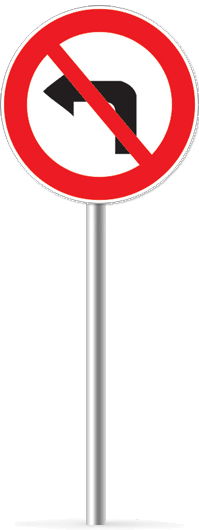 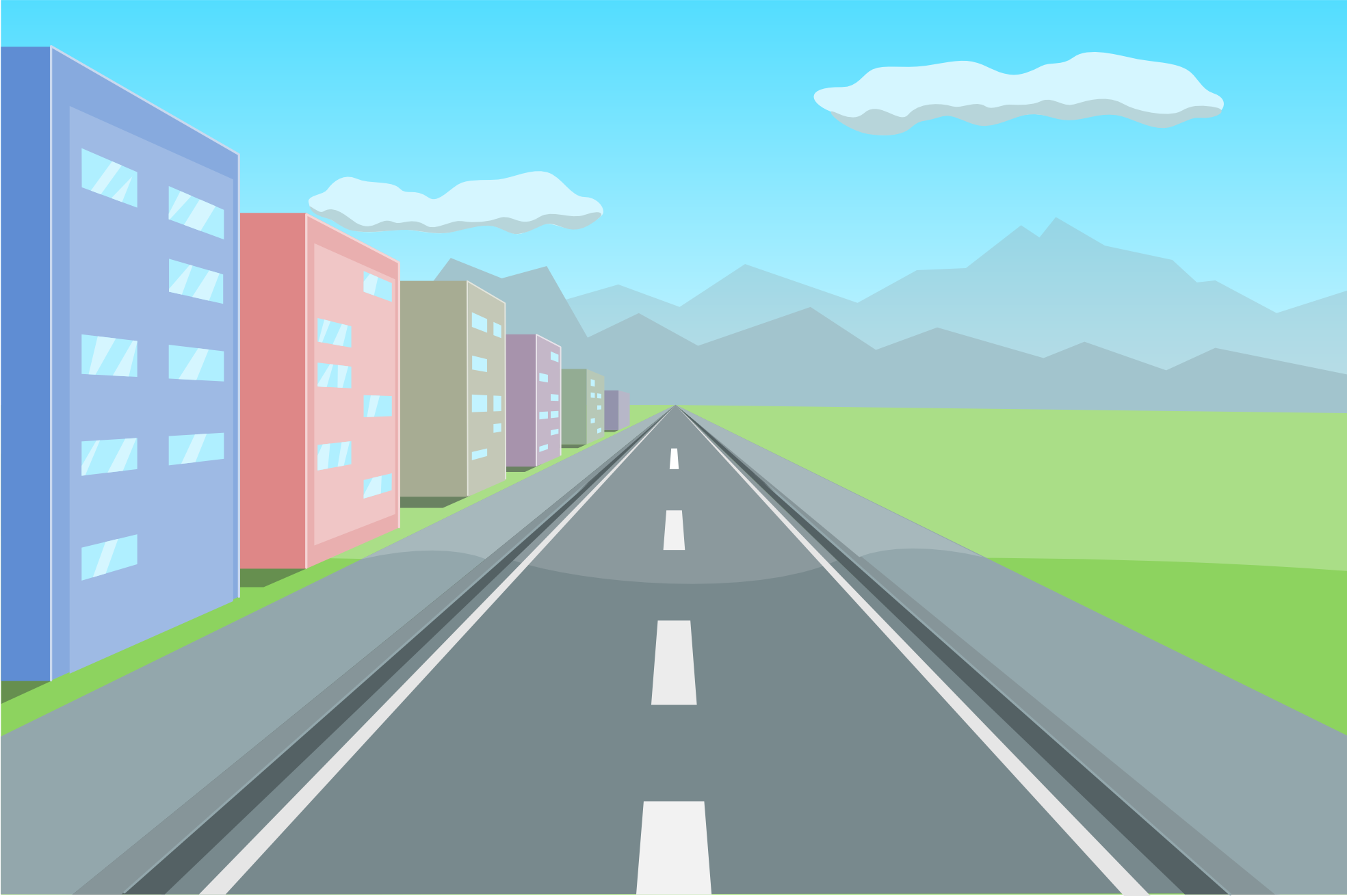 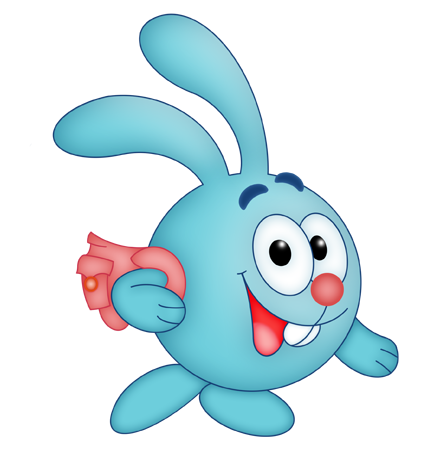 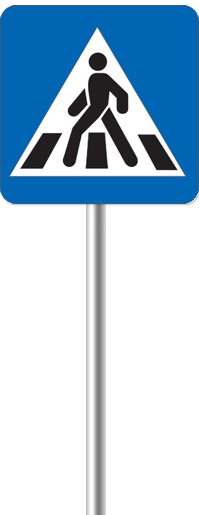 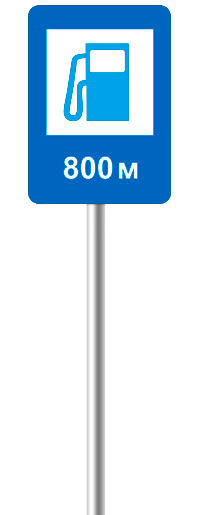 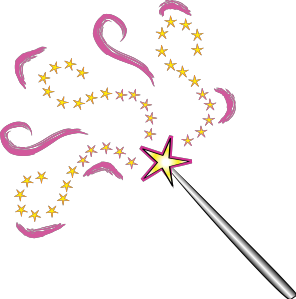 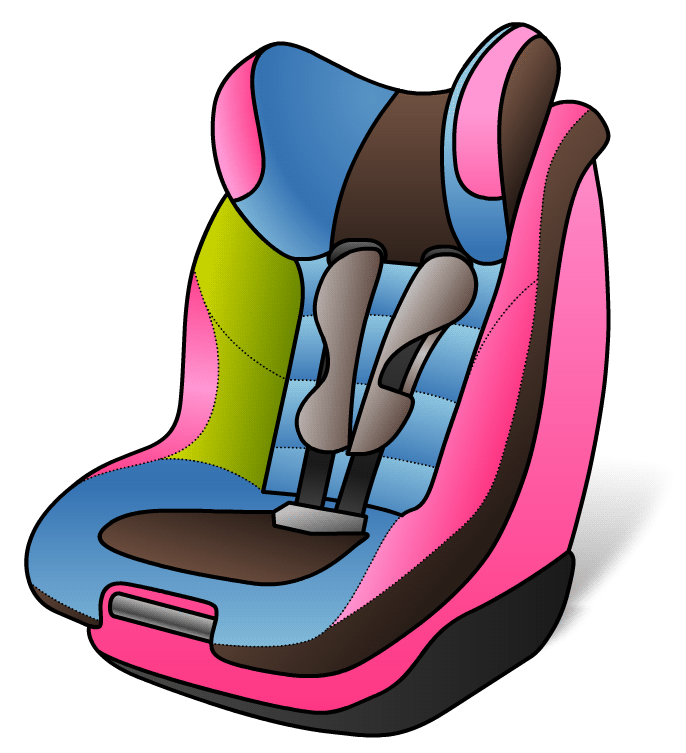 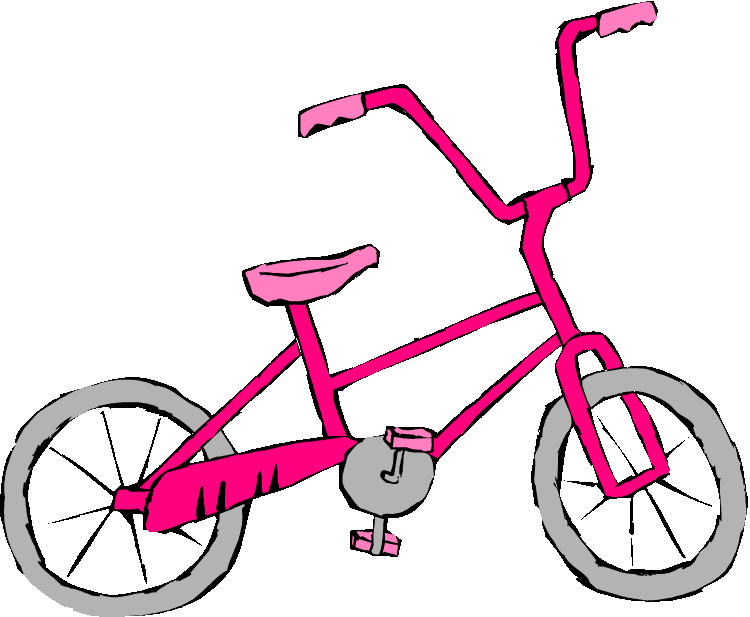 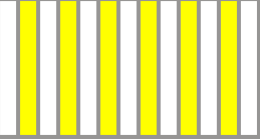 Проверь себя
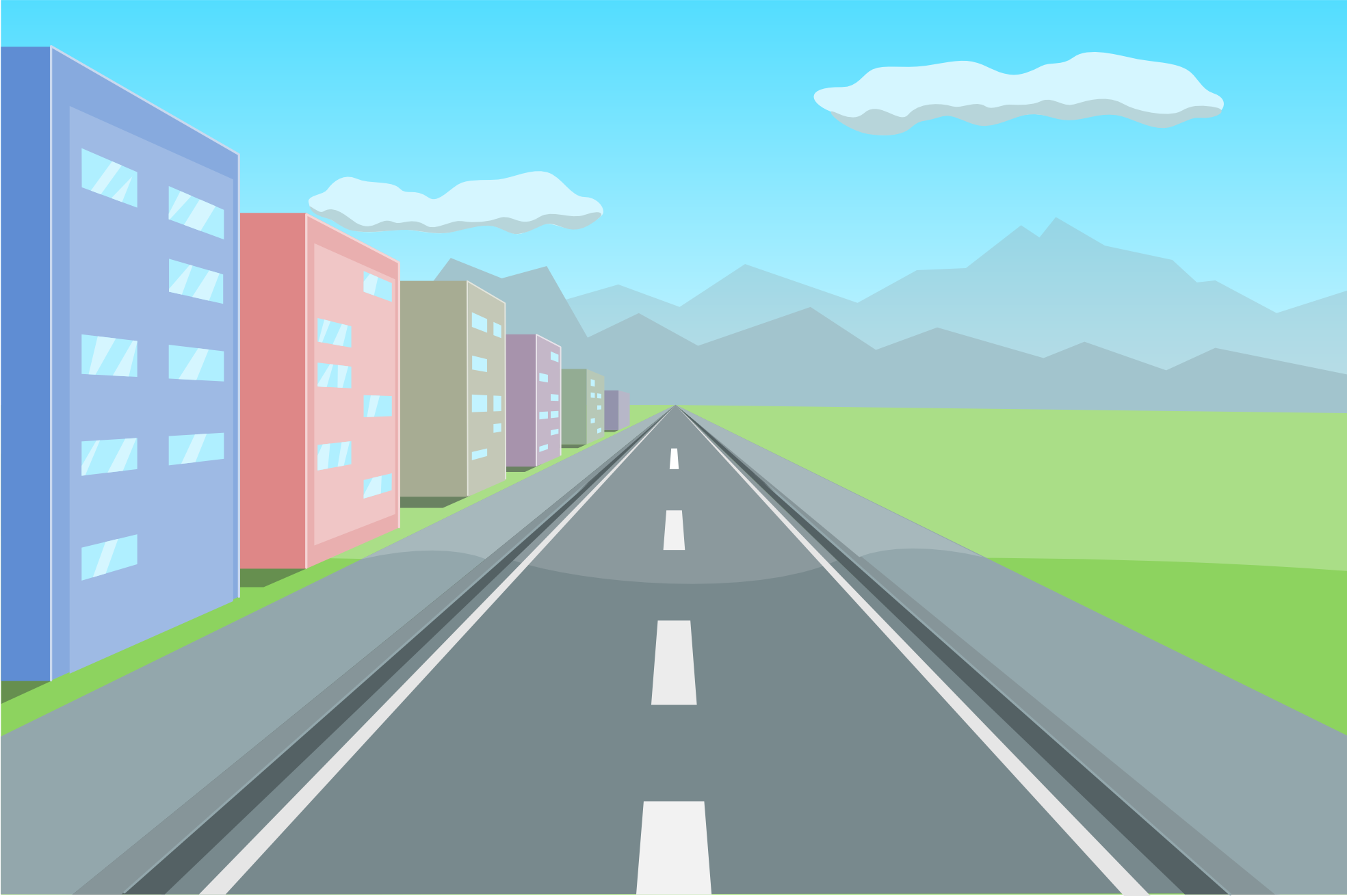 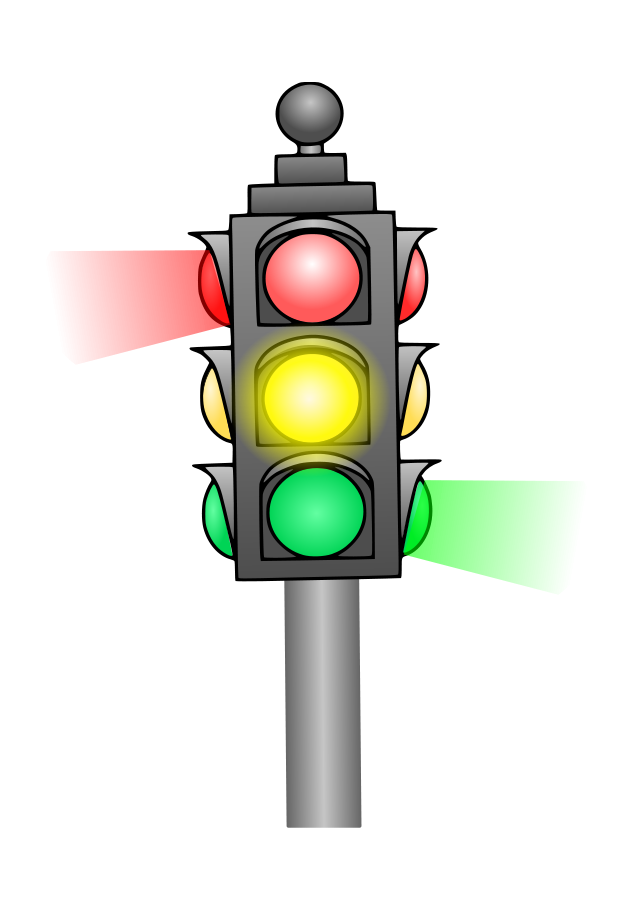 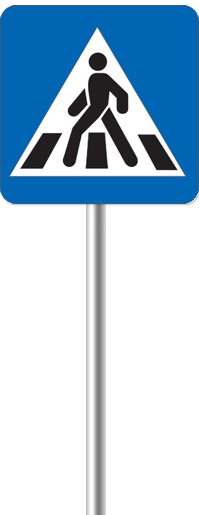 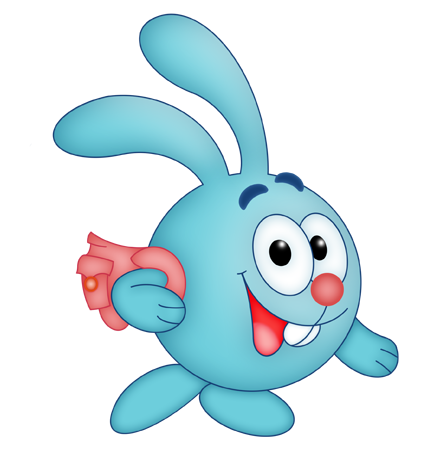 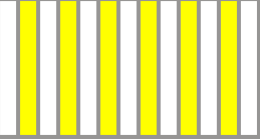 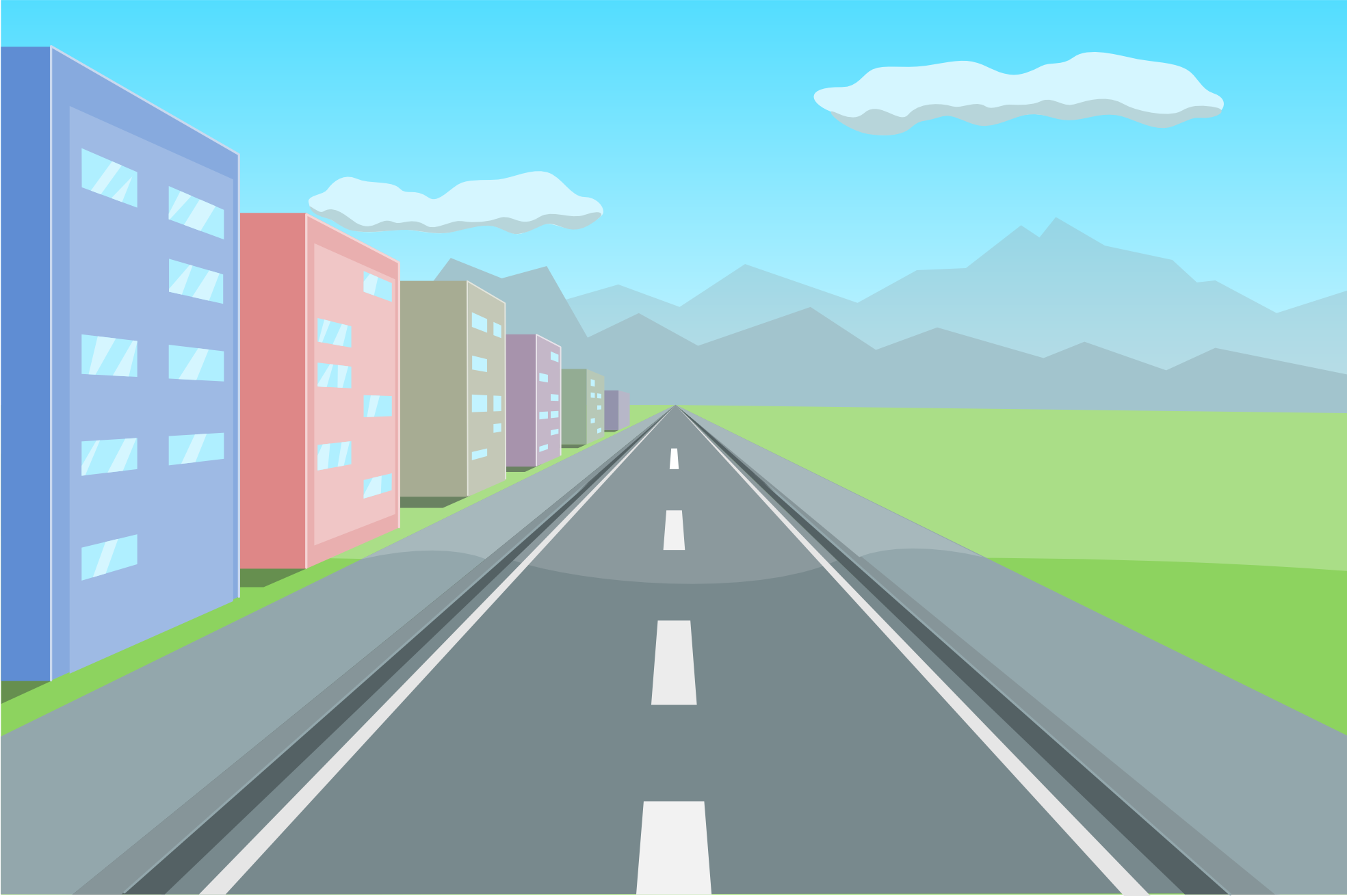 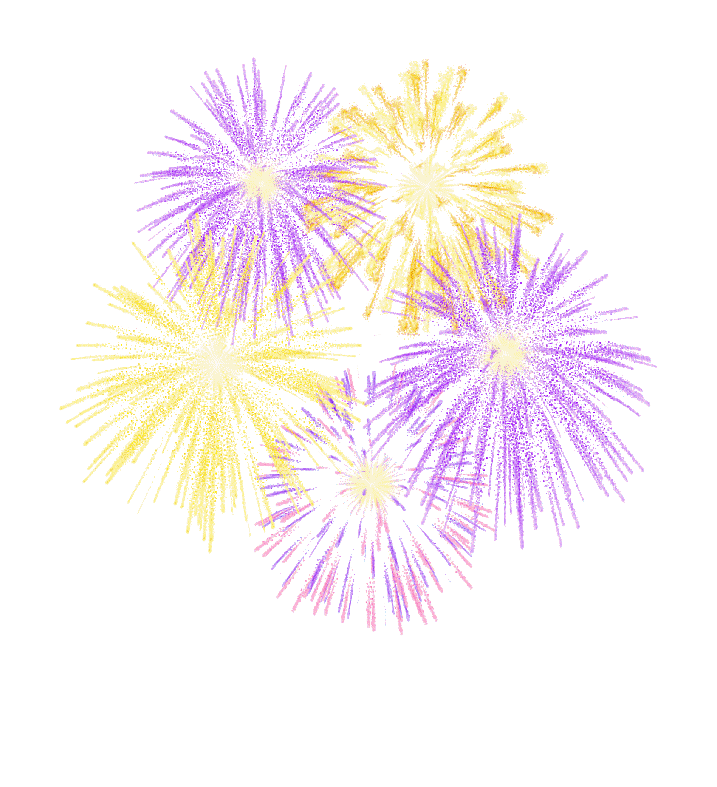 Спасибо!!!
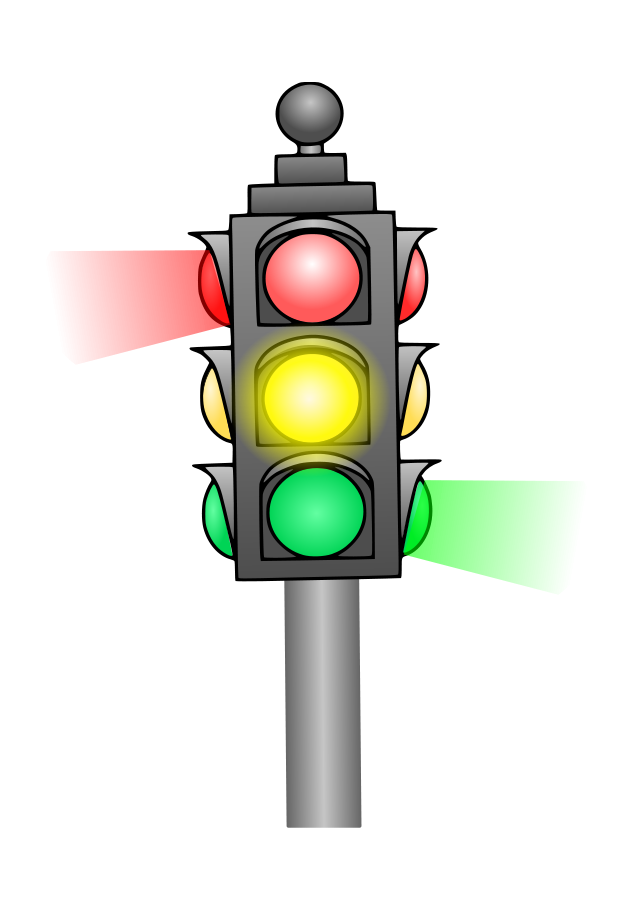 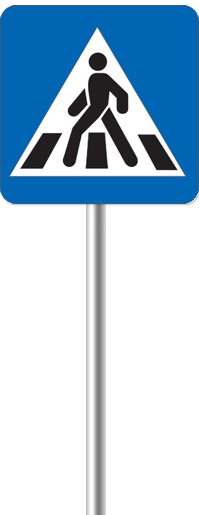 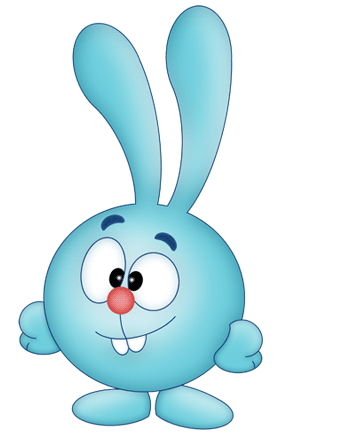 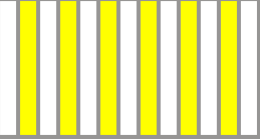